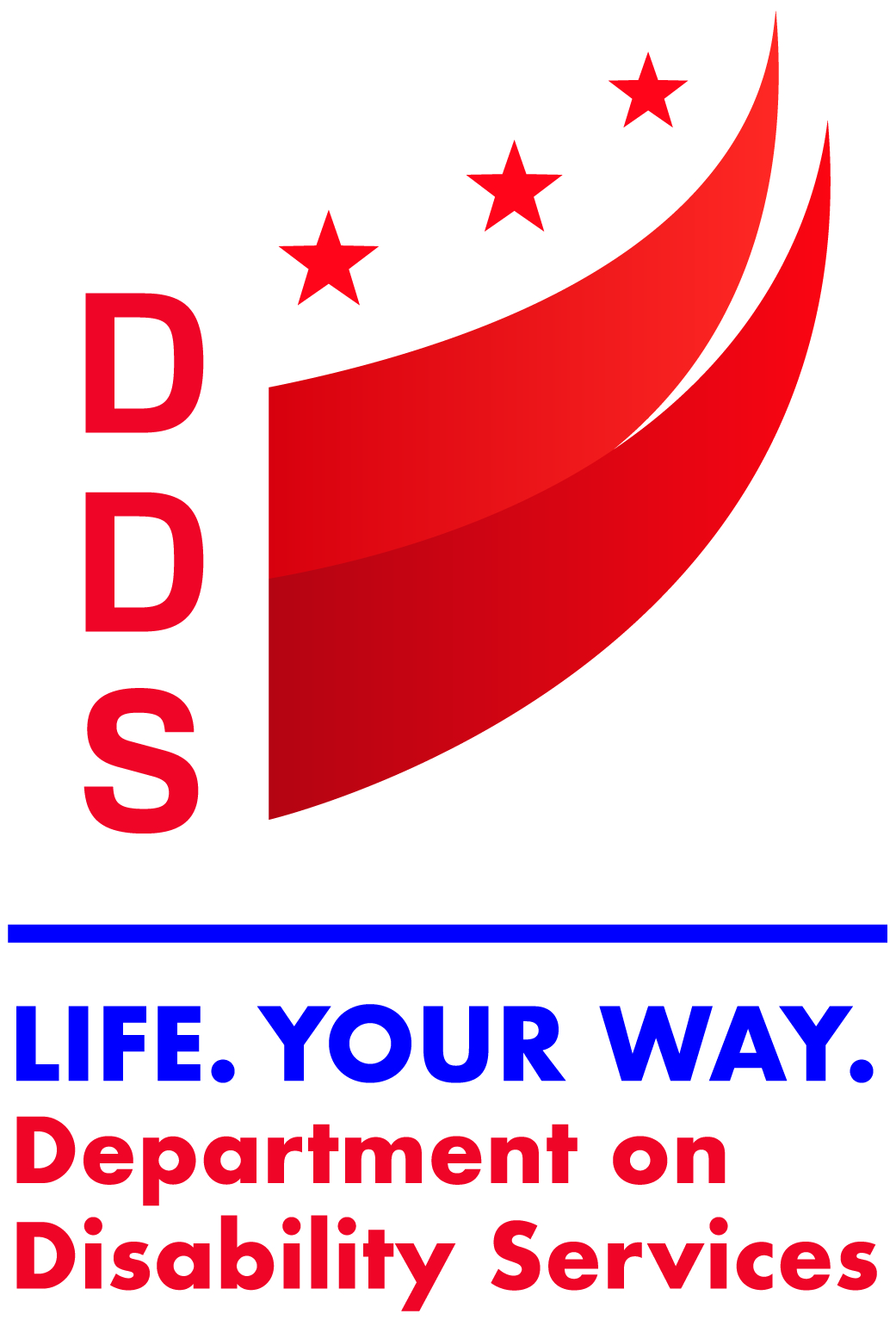 HCBS Advisory Committee
January 2023
Crystal Thomas, Program Manager, State Office of Policy, Planning, and Innovation
Dan Passon, Legislative and Policy Analyst
January 30, 2023
[Speaker Notes: Welcome.]
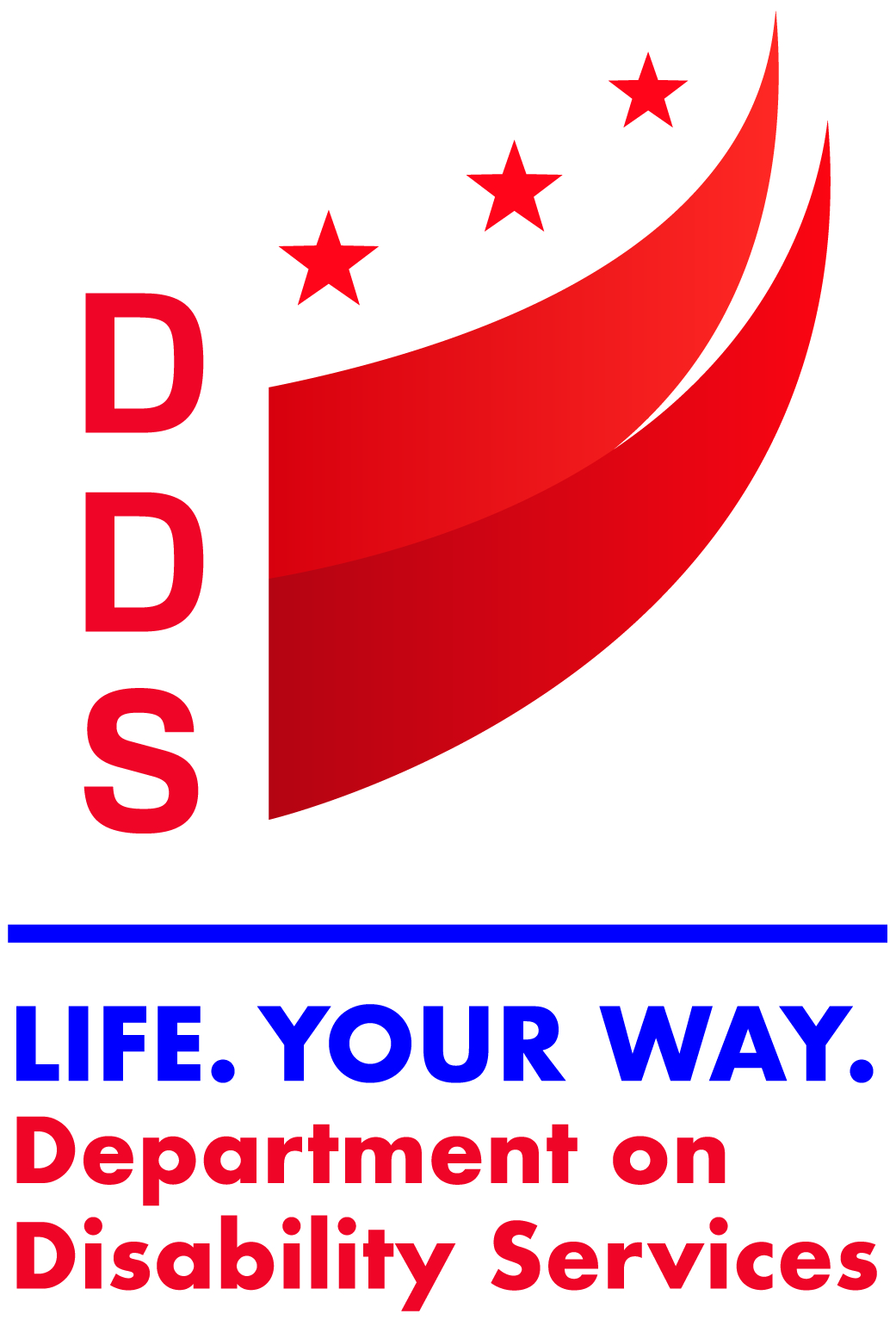 Agenda
Introduction
Upcoming Policy and Procedure Updates
Follow-up on ICF/IDD Level of Care Determination Policy
Feedback on Participant-Directed Services Policy
Questions and Answers
 Summary and Next Steps
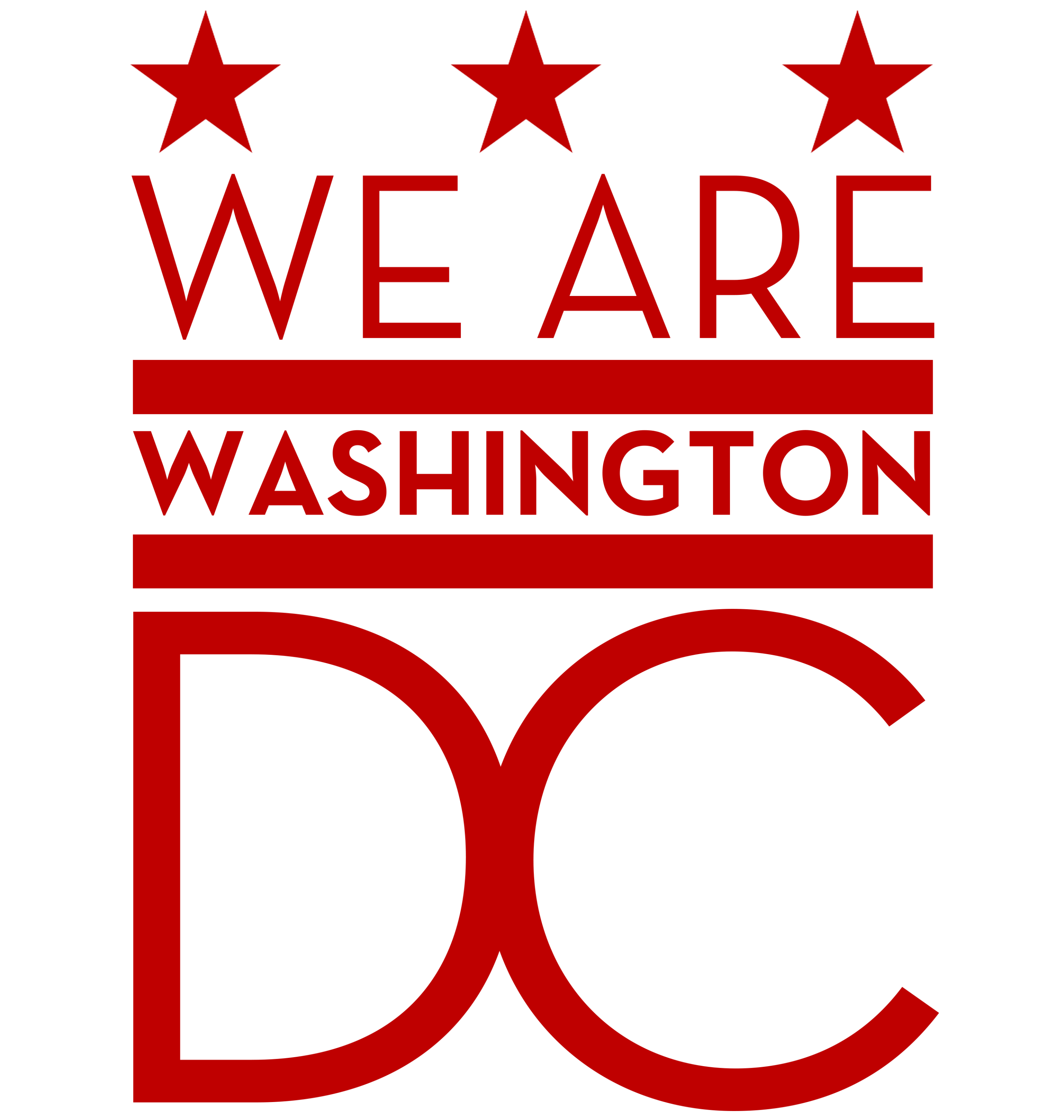 Upcoming Policy & Procedure Updates
Implementation of Waiver Amendments
Eligibility Policy and Procedure 
Currently undergoing final round of review.
Remote Supports Policy and Procedure are still being developed.
The Case Transfers Policy is being finalized within DDA and will then go through RSA’s Public Hearing process.  After that, DDA and RSA will develop Case Transfer procedures specific to their administrations.
Other Update
Incident Management & Enforcement Policy is undergoing its final stage of internal review and will be effective within the next several weeks.
3
ICF/IDD Level of Care Determination Policy
This Policy is undergoing its final round of internal review and will be published within the next several weeks. 
Regarding transparency in the selection of score cutoffs for the Level of Care determinations:
Disclosure does not occur elsewhere.
Disclosure would exacerbate inequities in access to services.
Disclosure would undermine the integrity of the assessment.
DDS will not disclose.
4
[Speaker Notes: Publication of the scoring rubric will lead to disparities that penalize people who do not have access to the internet for socioeconomic reasons or because they don’t have technical skills (e.g., the elderly). 
 
It is also clear that  making the rubric public will provide an unfair advantage in the LOC process and eligibility determination process for people who choose to work with advocacy groups that  have reviewed the rubric. 
 
The LON is not a rating scale that is completed by an informant like the Vineland or the ABAS but it is an assessment that is completed by a team of people using information the team has compiled from a variety of sources including interviews with the person or people who know the person well. The team gathers this information and  checks the appropriate box on the LON that describes the person’s functioning.  
 
In the interviews that contribute to the LON the respondent chooses what information they decide to share. By reviewing the rubric, the respondent can decide to provide information that skews the description of functioning  in the direction of more impairment and conceal information that describes higher functioning, rendering the LON worthless. Informants with greater cognitive challenges who are interviewed about their needs but  don’t understand what a scoring rubric is will be penalized relative to more educated applicants. The integrity of the LON is absolutely a programmatic concern.]
Participant-Directed Services Policy
Summary of Public Feedback
People who don’t live in their own private residence or with family should be eligible.
	Response: The intention, here, was not to exclude people living with friends or 	partners, as DDS considers such people to be living in their own homes. For clarity’s 	sake, all residential restrictions will be removed.
Making participants comply with “all program rules” is too broad, and the Termination Protocol should be issued before the Policy is.
	Response: “All” will be struck. And a Termination Protocol that likely mirrors the EPD 	Protocol will be issued right after the Policy. 
The Policy should clearly state the requirements for an emergency back-up plan.
	Response: The requirements for an emergency back-up plan are included in the 	proposed rulemaking currently with DHCF. DDS will clarify the Policy to conform 	to those requirements, but the details will be in the Procedure. Service Coordinators 	will fill out an initial form establish a back-up/natural supports plan, after which 	responsibility for the plan will shift to the Support Broker.
5
Participant-Directed Services Policy
Summary of Public Feedback (continued)
Section 7.B.2 does not make it clear enough that a person can self-direct some services and receive other services through a provider.
	Response: That is a point well-taken, and DRDC’s proposed revisions will be used.
Section 7.C should be amended to require that DDS provide information about self-direction to all new waiver applicants who have not yet been assigned to a waiver.
	Response: (1) is redundant and will be struck, but the revised policy will require 	notification whenever any participant is assessed or reassessed for waiver services, 	when their ISP is updated, and on request. 
Support Brokers should be required to support people with preparing their personal taxes and maintaining Medicaid eligibility.
	Response: This falls outside the role of the Support Broker entity and is not 	contemplated by the governing rulemaking or Human Care Agreement.
6
Participant-Directed Services Policy
Summary of Public Feedback (continued)
If someone needs the support of an authorized representative to self-direct, they should have a chance to get one before they are terminated from PDS.
	Response: Under the existing policy, they will: extensive notice is required before 	termination from a Medicaid service, and participants are given an opportunity to 	cure. 
Termination from PDS should trigger a review to determine whether continued participation in the IFS Waiver, as opposed to the IDD Waiver, is still best.
	Response: All changes in services trigger ISP meetings, at which services are matched 	to individuals’ needs.
7
Questions and Answers
Crystal Thomas, Program Manager
Crystal.Thomas2@dc.gov

Dan Passon, Legislative and Policy Analyst
Daniel.passon@dc.gov
8
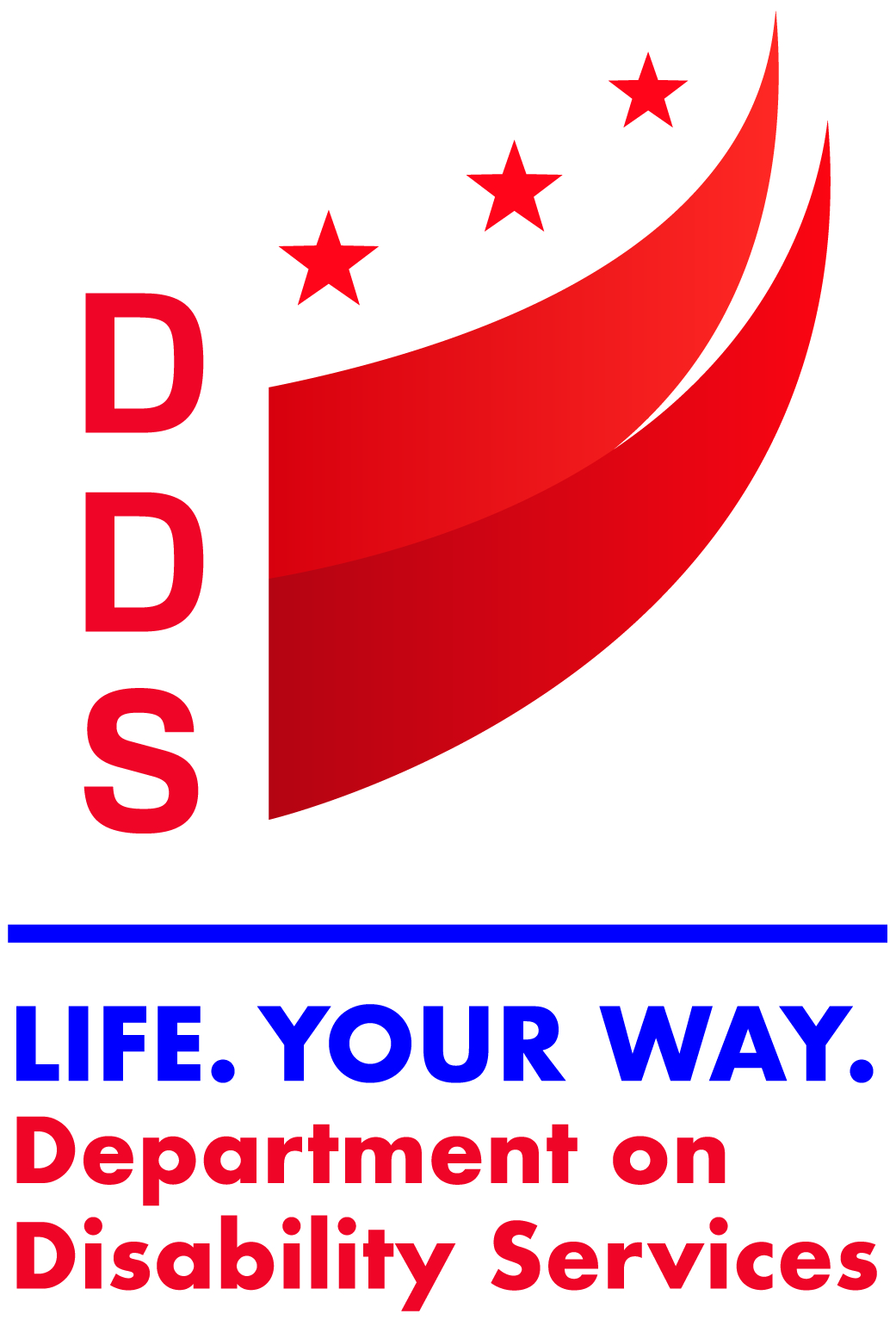 Summary and Next Steps
Next HCBS Advisory Committee Meeting: 
February 27, 2023
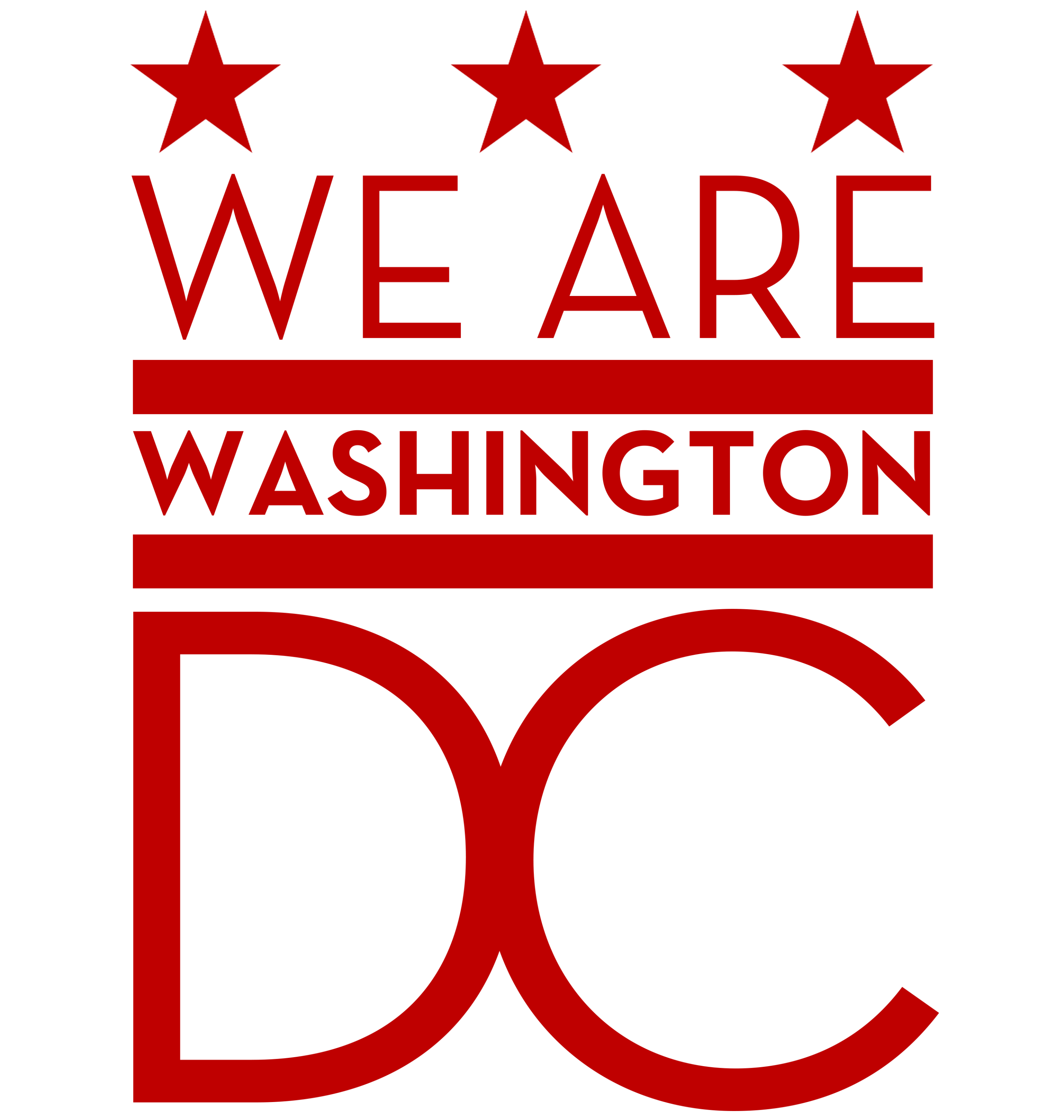 9